Note to Instructors
Each student has different foundational skills so some students may need more support or instruction than others, while others may need less. 
Based on your students, you can choose which slides or information is best suited for them.
Career Paths and Job Opportunities
Vocabulary Review
Education
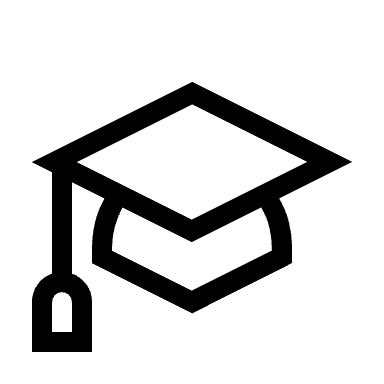 The process of learning and gaining knowledge, usually through school or special training. It helps prepare you for future jobs and life skills. Some training and postsecondary programs have academic advisors who help you match your interest and skills with a  major.
Skills
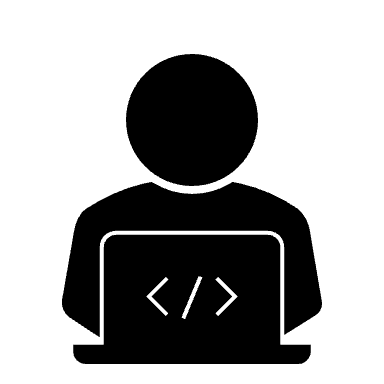 Specific things you can do well, usually learned through practice and experience. Skills can be job-related (like using a computer program) or general (like public speaking). The more you practice a skill, the better you get at it.
Occupation
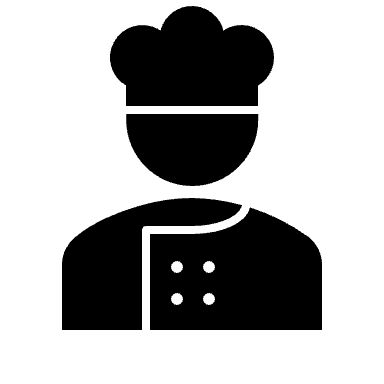 The type of work you do to earn money. It's your job or career, like being a teacher, chef, or engineer.
Abilities
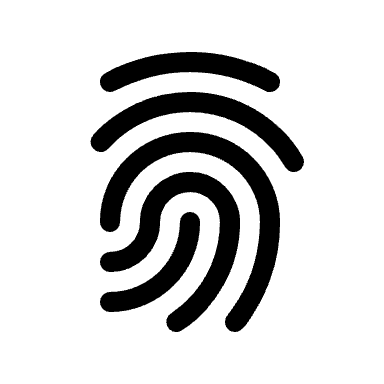 Natural talents or strengths you have. These are things you're naturally good at, like being creative, solving problems quickly, or working well in a team.
Job Requirements
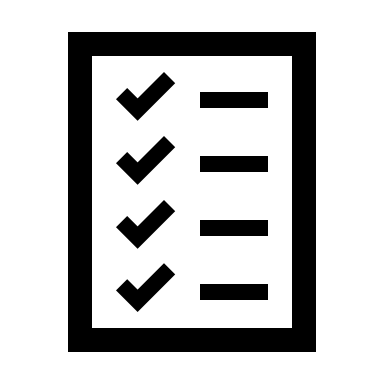 The things needed for a job, which can include skills, education, physical abilities, or costs associated with getting that job.
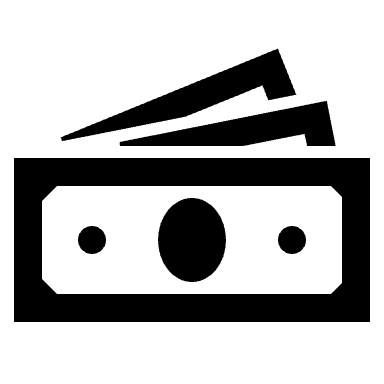 Hourly Wage
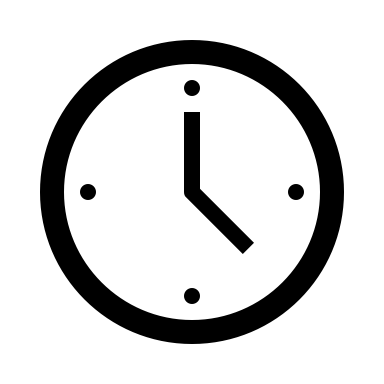 The amount of money an employee earns for each hour they work.
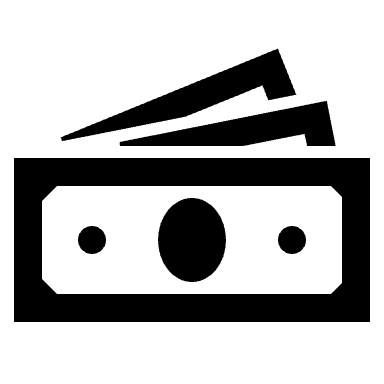 Salary
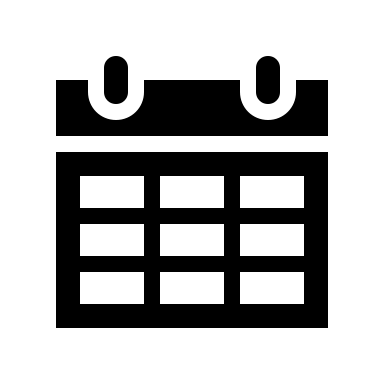 Money you get for doing your job.  It is usually a set amount that is paid in smaller increments throughout the year.
Assistive Technology
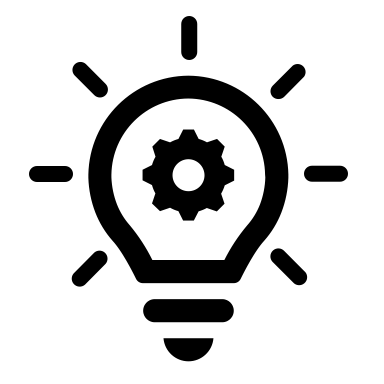 Devices or tools that help people with disabilities perform tasks, allowing them to work better and participate fully in the workplace.
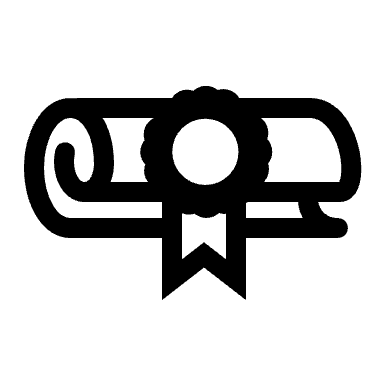 In-Demand Careers
Refers to jobs or skills currently needed or wanted by employers and likely to be available soon
Labor Market
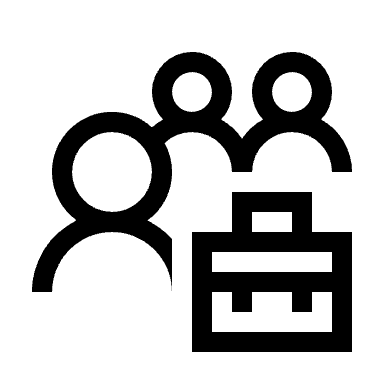 The labor market refers to the supply and demand for labor, where employers seek workers to fill job positions and individuals offer their skills and services in exchange for wages. It includes all the available jobs in an economy and the people who are looking for work.
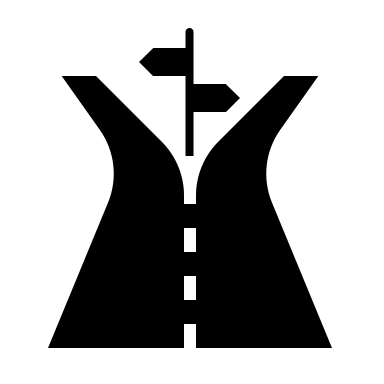 Non-Traditional Employment
Job opportunities that differ from standard jobs, such as self-employment or freelance work, which may not follow the usual 9-to-5 schedule.
Apprenticeships
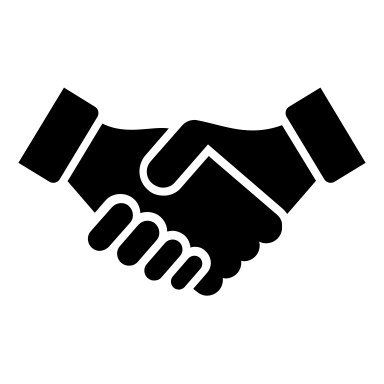 A way to learn a job or trade by working with experienced professionals. You learn by doing the actual work while also taking some classes. These help you learn skills needed to work and build connections with others.
[Speaker Notes: Emphasis for this slide for students interested or enrolled in CTE and postsecondary]
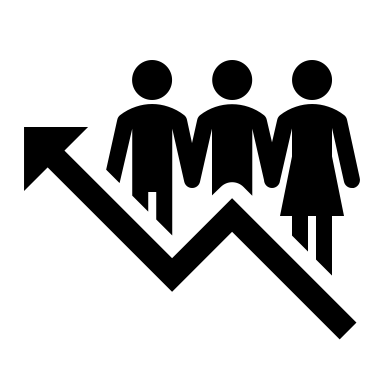 Internships
A temporary position where you gain experience in a specific field while still in school, or just starting a career. It typically involves working on real projects and pay or pay not be paid.
[Speaker Notes: Emphasis for this slide for students interested or enrolled in CTE and postsecondary]